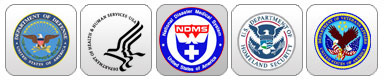 NATIONAL DISASTER MEDICAL SYSTEM:Alerting and Activation
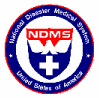 FEDERAL COORDINATING CENTER (FCC) ACTIVATION STAGES
Alerted
Patients not currently being regulated to this FCC, and are not  expected within the next 24 hours
Ensure all stakeholders are aware of selection
Bed Reporting (Daily monitoring in TRAC2ES)
Notify Patient Reception Team (PRT), all local and governmental partners to include airports, and member NDMS hospitals
Validate daily throughput capability in TRAC2ES
No funding expenditures authorized
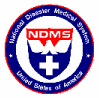 FEDERAL COORDINATING CENTER (FCC) ACTIVATION STAGES
Activated
Patients being regulated to this FCC or are expected to arrive within the next 24 hours
Monitor TRAC2ES for mission assignments and arrival times
Bed Reporting (Periodic as requested)
Assemble PRT at airport and establish operations
Notify PRT and member hospitals of pending missions
Funds authorized (begin tracking ALL expenses)
Provide periodic SITREPS to FCC on PRA Operations
Capture items for AAR